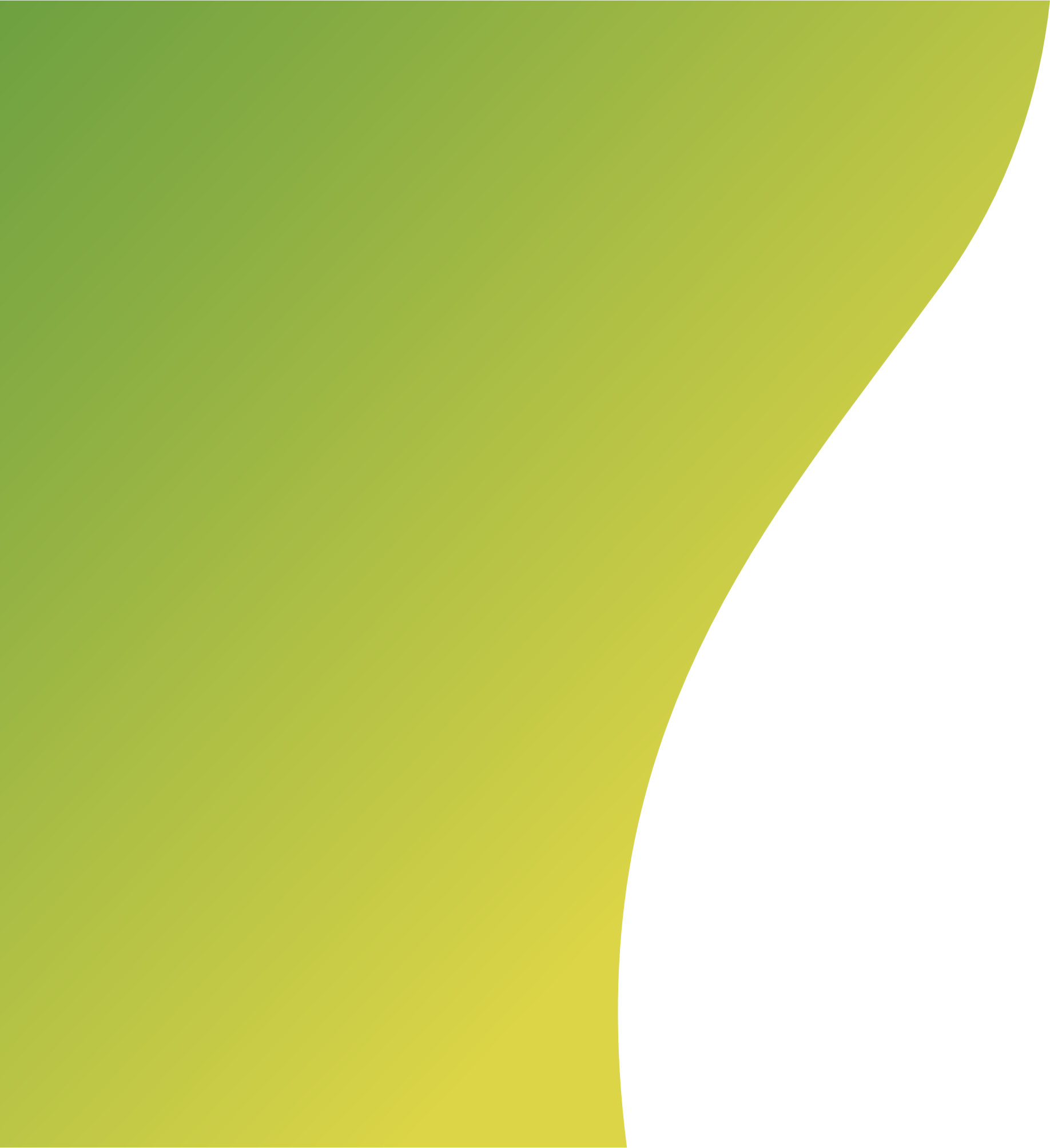 Речення з кількома рядами однорідних членів.
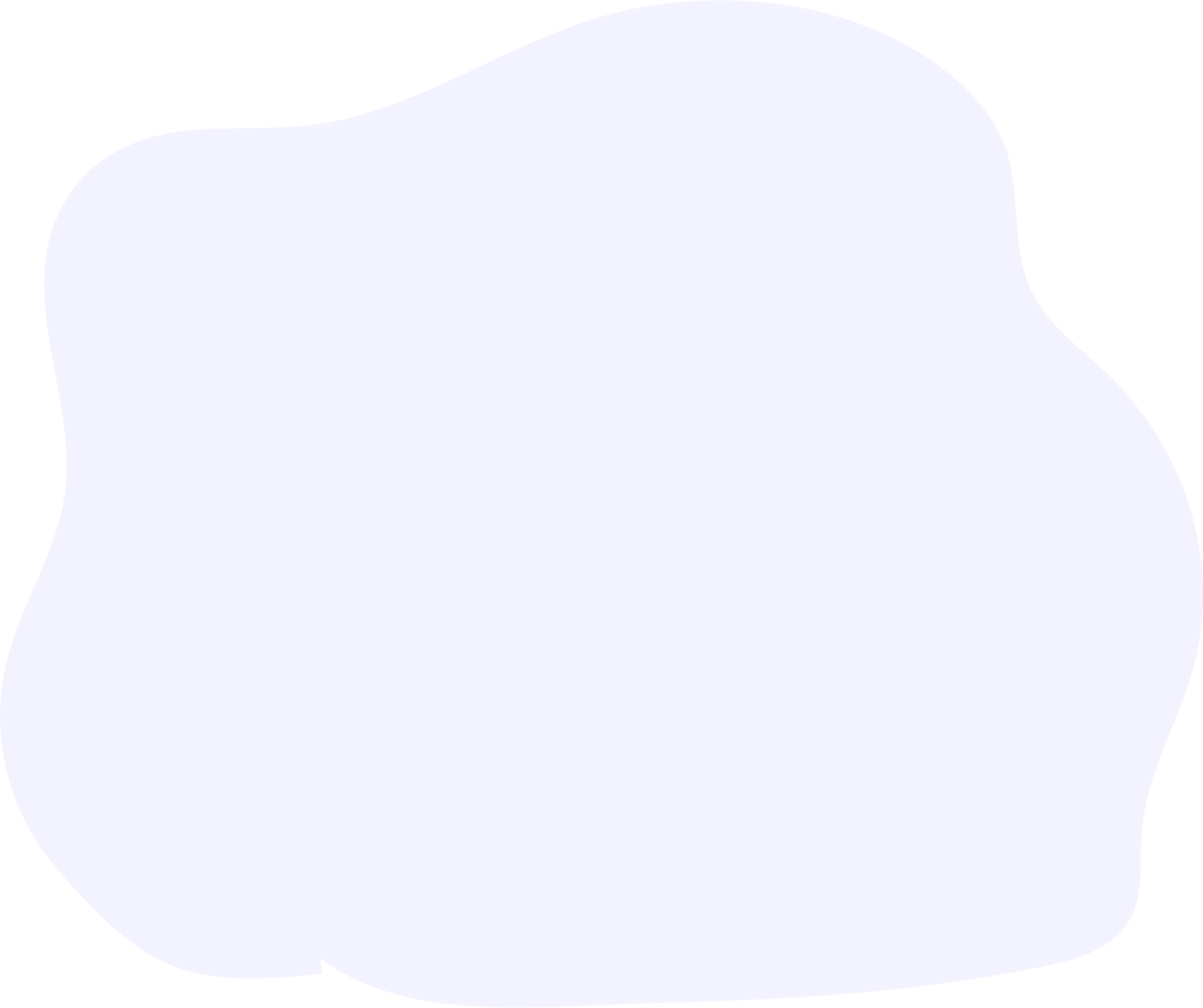 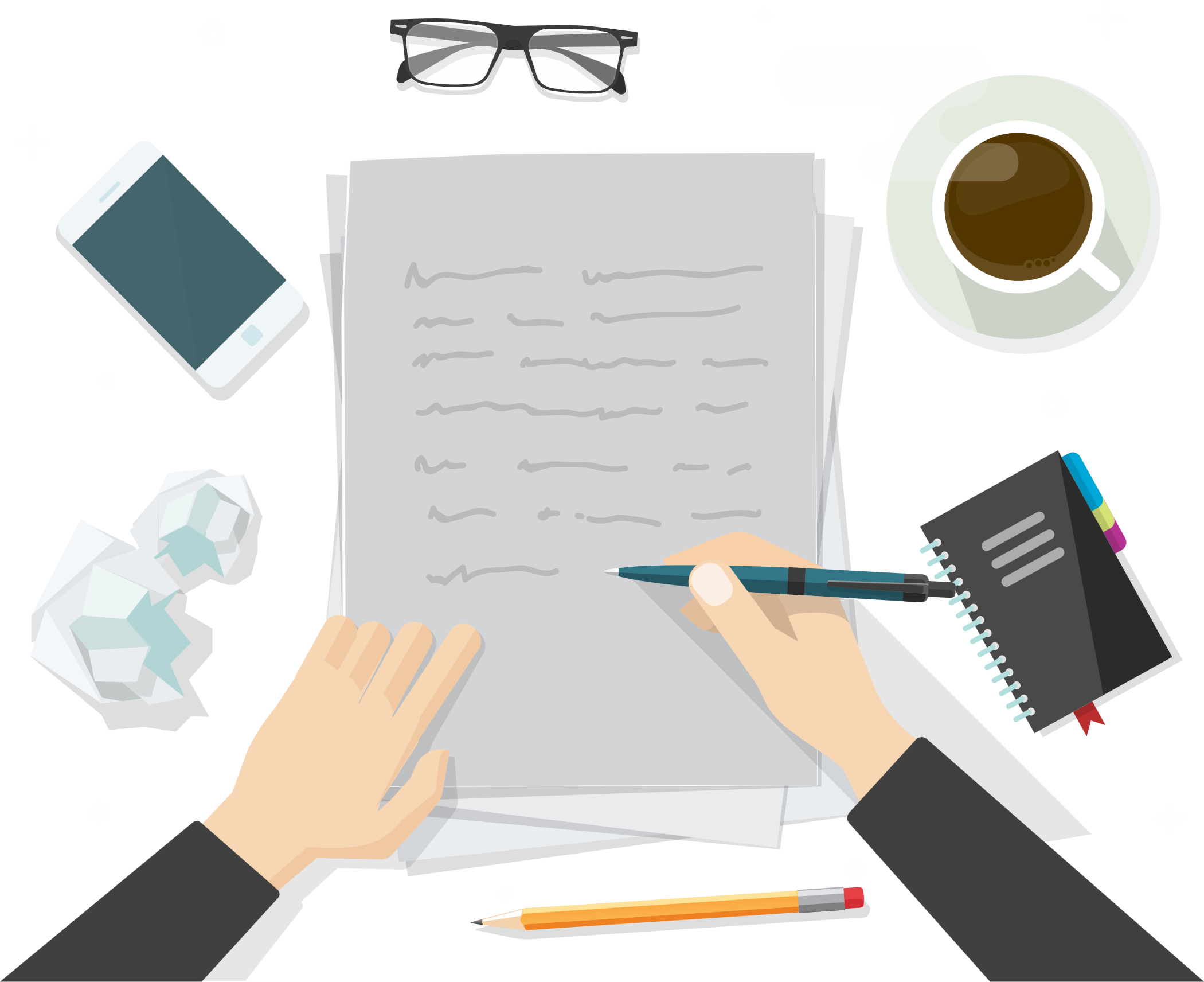 Однорідні й неоднорідні означення
Віртуальна екскурсія
– організована добірка фото та відео зображень про видатні місця, видатних людей іноді з текстовим або аудіо супроводом та засобами навігації; також – перегляд такої добірки.
Найголовніша перевага віртуальних екскурсій
– інтерактивність, яка дозволяє користувачеві не просто пасивно спостерігати, а й активно брати участь завдяки колосальним можливостям з інтерактивної взаємодії віртуальних турів із користувачем.
Відгук –
1
це документ, що містить висновки уповноваженої особи (або кількох осіб) чи установи щодо запропонованих на розгляд вистав, фільмів, рукописних робіт; 
стисла форма письмової оцінки виконаної роботи (курсової, бакалаврської, магістерської кваліфікаційних робіт, кандидатського чи докторського дослідження). 
За складом реквізитів збігається з рецензією.
2
РЕЦЕНЗІЯ
ВІДГУК
це кваліфікований аналіз твору мистецтва, оцінка професійної майстерності автора, висловлення аргументованих практичних зауважень, висвітлення допущених у ньому помилок та недоглядів, відзначення досягнень, точне визначення суспільно-політичної або літературно-художньої вартості твору.
це висловлення читачем / глядачем / гравцем / слухачем) безпосередніх вражень від сприйнятого твору. 
Відгуки часто можна почути під час глядацьких або читацьких конференцій, на презентаціях тощо.
Мета відгуку
– висловити власну оцінку твору, особливостей його індивідуального сприйняття, а також описати свої почуття та думки, які з’явилися від знайомства з твором, а також його рекомендація іншим читачам.
Особливості відгуку
оперативність, актуальність, лаконічність, відвертість;
не потребує фахової підготовленості;
щирий і доброзичливий тон висловлювання;
розповідь від першої особи;
тактовність, толерантність, ненав’язливість суджень.
Композиційні частини відгуку
2
1
3
Зачин
спонукає ознайомитись із твором і скласти йому оцінку
стислий переказ змісту мистецького твору (або його опис)
короткий підсумок,
у якому висловлено обґрунтовану оцінку й передано особисте до нього ставлення.
Реквізити відгуку
1
назва виду документа (відгук);
заголовок до тексту із вказівкою назви твору, на який пишеться відгук, а також прізвище, ім’я, по батькові його автора;
текст відгуку;
підпис;
дата.
2
3
4
5
Можливі помилки під час написання відгуку
Коли ви пишете відгук на медіатвір, помилитися важко, бо це ваша особиста думка про нього, але неточностей усе ж варто уникати.
Переказ подій (сюжету) не повинен займати значну частину твору, відгук – це ваші враження від книжки, фільму, комп’ютерної гри, віртуальної екскурсії. Твір, на який пишуть відгук, потрібно прочитати/переглянути дуже уважно.
Не варто користуватися під час написання свого відгуку критикою або іншими статтями про цю книжку, фільм, комп’ютерну гру, віртуальну екскурсію. 
Непослідовний виклад думок і вражень або відсутність логічного переходу від однієї частини відгуку до іншого – це те, чого слід уникати. Текст повинен легко читатися.
Здійснення віртуальної екскурсії
Музеї України просто небаhttps://museums.authenticukraine.com.ua/ua/Національний музей Тараса Шевченкаhttps://museum-portal.com/ua/museum/national-museum-of-taras-shevchenko
Здійснення віртуальної екскурсії
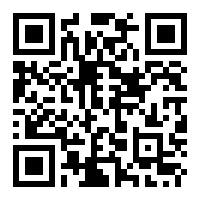 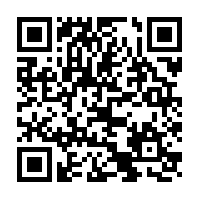 Музеї України просто неба
Національний музей Тараса Шевченка
Написання відгуку про розміщену в мережі Інтернет віртуальну екскурсію до музею з використанням речень, ускладнених кількома рядами однорідних членів речення
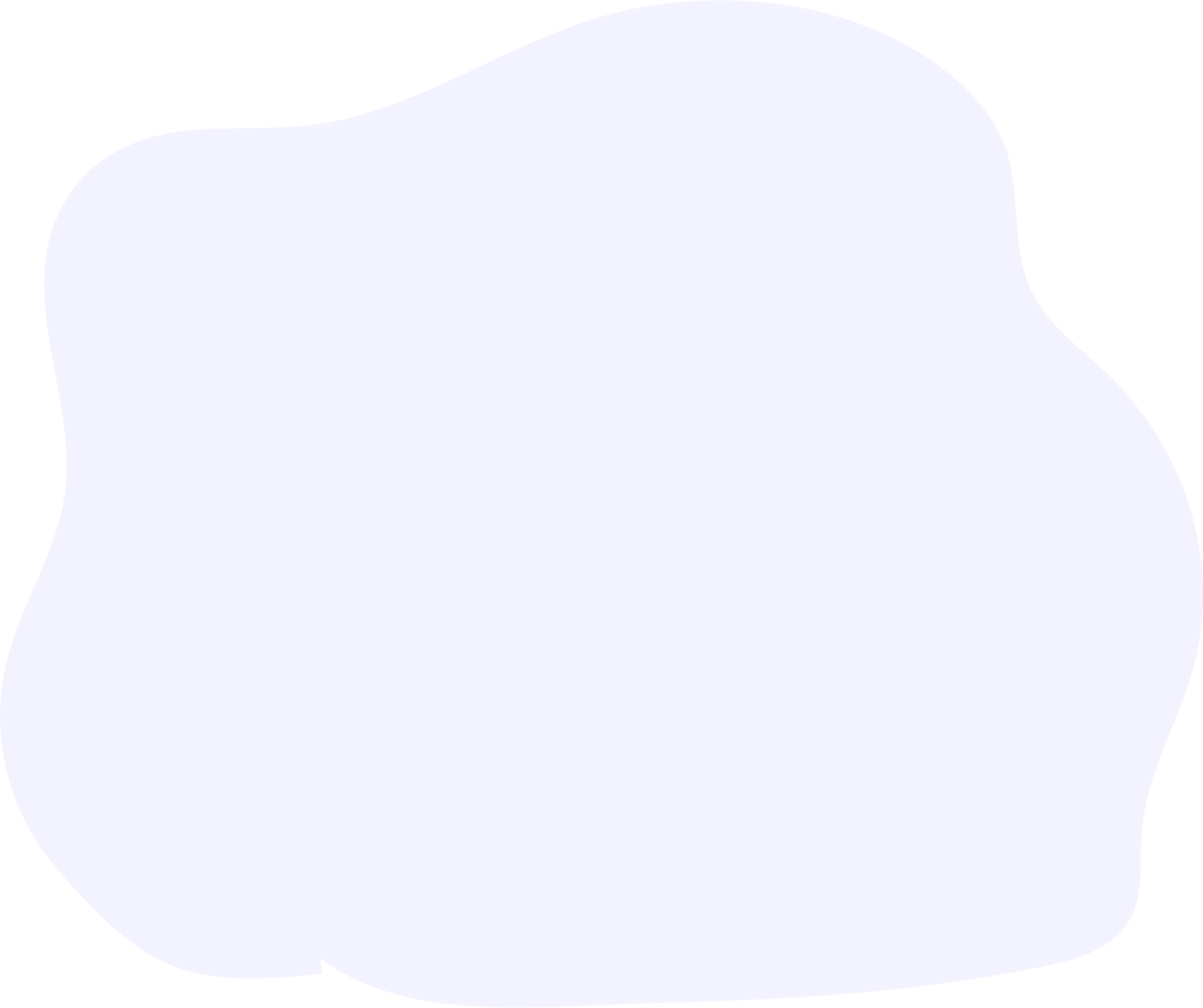 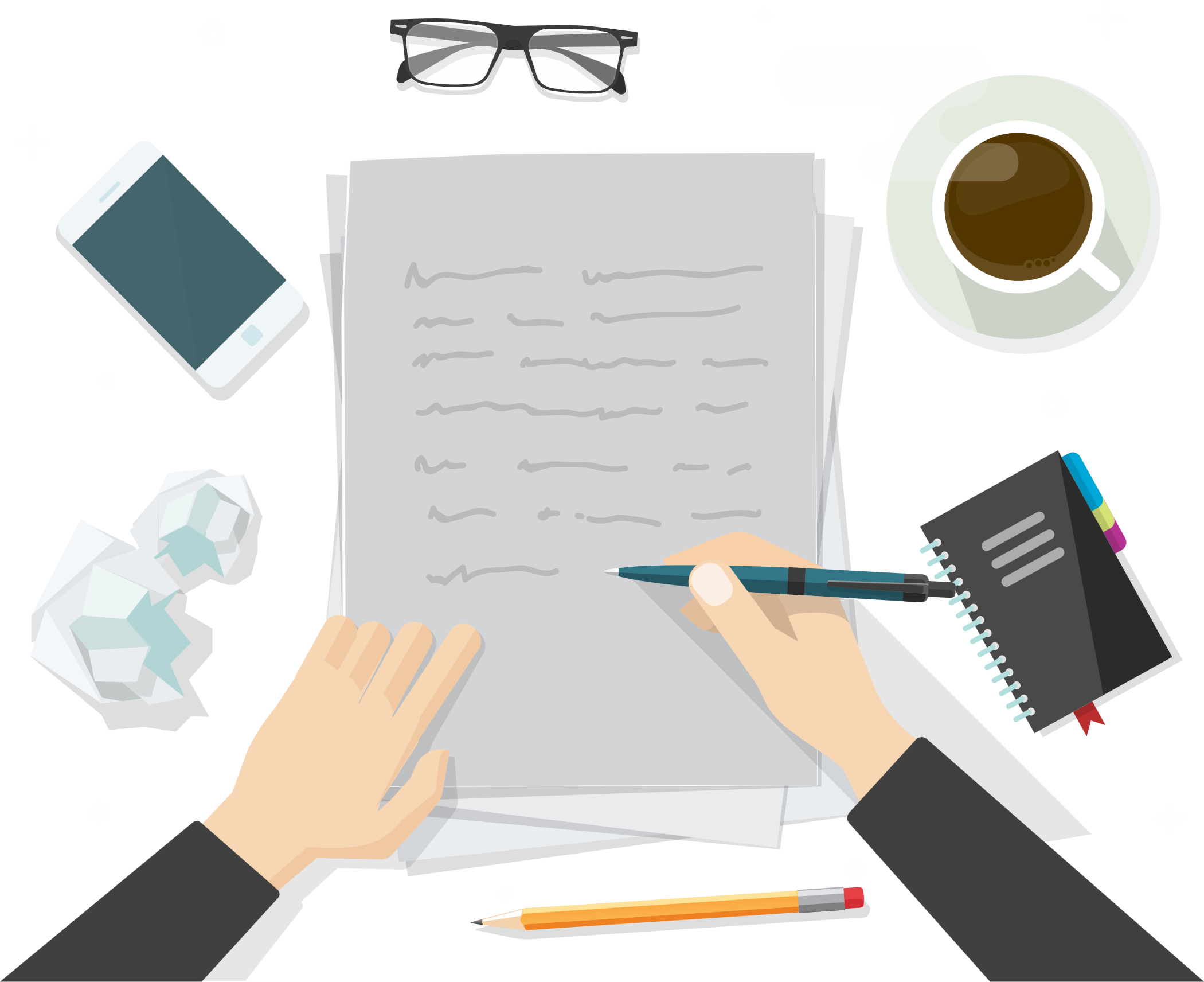 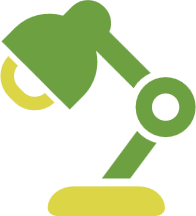 ДОМАШНЄ ЗАВДАННЯ
Завершити роботу над відгуком, підготуватися до його презентації у класі, повторити правила вживання розділових знаків при ОЧР.
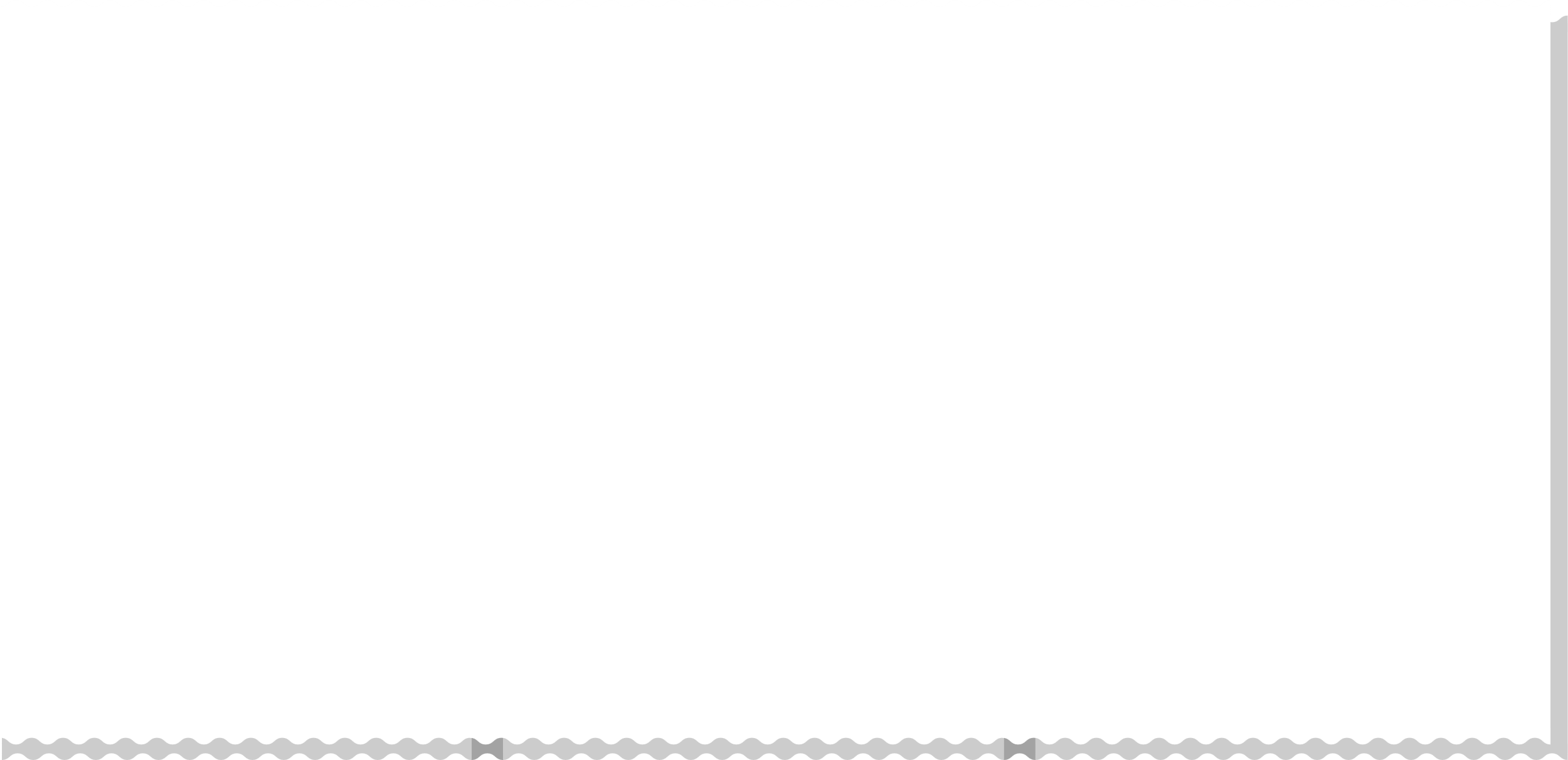